Ocamlくんと友達になろう！
花子
Agenda
出会いは・・・
どんな子？
まずは挨拶
話しかけてみよー
名前を覚えてもらっちゃお！
嫌われないようにしなくっちゃ！
遊んでみよー
友達になれそうですか？
Agenda
Ocamlくんのらぶらぶポイントを説明しつつ
Ocamlくんとの距離を縮めていきたい
と思います。
出会いは・・・
2008/8/9のOSC名古屋で聞いた
OCaml-Nagoya のセッションでした。


　・名古屋で活動している
　　OCamlの勉強会グループ
　・隔週で勉強会を開催
　・2007/05に解説本を出版
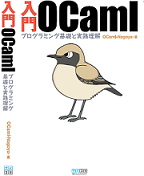 どんな子？
知らない人にいきなり話しかけられない
小心者なので・・・
まずは、
ちょっぴり予備知識を仕入れてみます。
どんな子？
名前は・・・
　　OCamlで、略さないとObjective Caml
　　読み方は、キャムルとか、キャメルとか
どんな子？
属性は・・・
　　関数型プログラミング言語
　　型推論を持つ静的型付け言語
どんな子？
生まれは・・・
　　おフランスの国立INRIA研究所
どんな子？
家系図は・・・
1970年代
ML（Meta Language）
1986年
Caml
＋ オブジェクト指向機能
1996年
OCaml
最新は・・・ OCaml 3.10.2
まずは挨拶
コンパイルもできますが、
とりあえずインタープリタで
といっても、デモはしなくって・・・
実行画面を書き写してきました（＾＾）ｖ
まずは挨拶
# print_string "Hello OCamlくん";;
Hello OCamlくん- : unit = ()
話しかけてみよー
# 1 + 2;;
らぶらぶ
ポイント
型推論
- : int = 3
# 0.1 +. 0.2;;
- : float = 0.30000000000000004
話しかけてみよー
# 1 + 0.1;;
Characters 4-7:
  1 + 0.1;;
      ^^^
This expression has type float but is here used with type int
名前を覚えてもらっちゃお！
# let x = 1;;
val x : int = 1
# x + 2;;
- : int = 3
名前を覚えてもらっちゃお！
手続型

　　定数１
OCaml

　　定数１
1をxに束縛する
変数x
変数x
名前を覚えてもらっちゃお！
# let x;;
らぶらぶ
ポイント
Characters 5-7:
let x;;
       ^^
Syntax error
必ず初期化が必要なので
初期化漏れがない
代入もできない
嫌われないようにしなくっちゃ！
参照型を使うと・・・
# let a = ref 1;;
val a : int ref = {contents = 1}
# a := 1 + 2 ;;
- : unit = ()
副作用
　aの状態が変わる
　参照型、for文
# !a;;
- : int = 3
遊んでみよー
1加算する関数を作ってみる
# let aaa = fun x -> x + 1;;
# let aaa x = x + 1;;
val aaa : int -> int = <fun>
# aaa 0.1;;
# aaa 3;;
- : int = 4
Characters 4-7:
  aaa 0.1;;
      ^^^
This expression has type float
but is here used with type int
遊んでみよー
リストの長さを数える関数を作ってみる
# let aaa list =
  match list with
      [] -> 0
    | [a] -> 1
    | [a;b] -> 2
    | _ -> 3;;
便利なパターンマッチング
パターンの漏れも警告
（右辺の型を揃える）
らぶらぶ
ポイント
val aaa : 'a list -> int = <fun>
らぶらぶ
ポイント
多相型が簡単に作れる
遊んでみよー
# let aaa = function
    [] -> 0
  | [a] -> 1
  | [a;b] -> 2
  | _ -> 3;;
# aaa [];;
- : int = 0
# aaa [“abc"];;
- : int = 1
# aaa [1; 2];;
- : int = 2
# aaa [0.1; 0.2; 0.3; 0.4];;
- : int = 3
遊んでみよー
リストの要素を加算する関数を作ってみる
# let sum = function
    [] -> 0
  | [a] -> a
  | [a;b] -> a + b
  | _ -> 100;;
# sum [2; 3];;
- : int = 5
# sum [1; 0.2];;
Characters 8-11:
  sum [1; 0.2];;
          ^^^
This expression has type float but is here used with type int
val sum : int list -> int = <fun>
遊んでみよー
再帰関数を使って
リストの全要素を加算する関数を作ってみる
# let rec sum = function
    [] -> 0
  | hd::tl -> hd + sum tl;;
val sum : int list -> int = <fun>
# sum [1; 2; 3; 4; 5];;
- : int = 15
遊んでみよー
# let rec sum = function
    [] -> 0
  | hd::tl -> hd + sum tl;;
# sum [1; 2; 3];;
- : int = 6
1 + sum [2; 3]
1 + 5
2 + sum [3]
2 + 3
3 + sum []
3 + 0
0
遊んでみよー
ちょっと作り変えて
# let rec sum ans = function
    [] -> ans
  | hd::tl -> sum (ans + hd) tl;;
val sum : int list -> int = <fun>
# sum 0 [1; 2; 3; 4; 5];;
- : int = 15
遊んでみよー
# let rec sum ans = function
    [] -> ans
  | hd::tl -> sum (ans + hd) tl;;
# sum  0 [1; 2; 3];;
らぶらぶ
ポイント
sum (0 + 1) [2; 3]
sum (1 + 2) [3]
末尾再帰関数
スタックを使用しないように
最適化
sum (3 + 3) []
- : int = 6
遊んでみよー
末尾再帰関数とは・・・
　　再帰呼び出しを右辺でのみ行う
　　再帰関数の戻り値に計算を行わない
# let rec sum ans = function
    [] -> ans
  | hd::tl -> sum (ans + hd) tl;;
# let rec sum = function
    [] -> 0
  | hd :: tl -> hd + sum tl;;
遊んでみよー
固定値の引数0をなくしてみる
# let sum list =
  let rec loop ans = function
      [] -> ans
    | hd::tl -> loop (hd + ans) tl
  in
  loop 0 list;;
らぶらぶ
ポイント
関数内関数が使える
val sum : int list -> int = <fun>
# sum [1; 2; 3; 4; 5];;
- : int = 15
遊んでみよー
高階関数を使ってみる
# let rec fold_left ff init = function
    [] -> init
  | hd::tl -> fold_left ff (ff init hd) tl;;
val fold_left : ('a -> 'b -> 'a) -> 'a -> 'b list -> 'a = <fun>
# fold_left (+) 0 [1; 2; 3; 4; 5];;
- : int = 15
# fold_left (+.) 0.0 [0.1; 0.2; 0.3; 0.4; 0.5];;
- : float = 1.5
遊んでみよー
# let rec fold_left ff init = function
    [] -> init
  | hd::tl -> fold_left ff (ff init hd) tl;;
# let sum list =  fold_left (+) 0 list;;
val sum : int list -> int = <fun>
# sum [1; 2; 3; 4; 5];;
- : int = 15
らぶらぶ
ポイント
便利な高階関数が簡単に作れる
再帰関数なしでリスト処理ができる
遊んでみよー
# let sum list =  List.fold_left (+) 0 list;;
val sum : int list -> int = <fun>
標準ライブラリには、
map、fold_leftなど
便利な機能がいっぱい
らぶらぶ
ポイント
友達になれそうですか？
関数型っぽい特長をいくつか説明しましたが、
まだまだ他にも らぶらぶポイント は
いっぱいあります。
友達になれそうですか？
おもしろそうだなーと思ってもらえたら、
フリーでダウンロードできますので、
ぜひぜひ遊んでみてください。

http://caml.inria.fr/download.en.html


ありがとうございました m(_’_)m